DAN SJEĆANJA NA ŽRTVU VUKOVARA 18.11. 2015.
VUKOVARSKA TRAGEDIJA U UMJETNOSTI
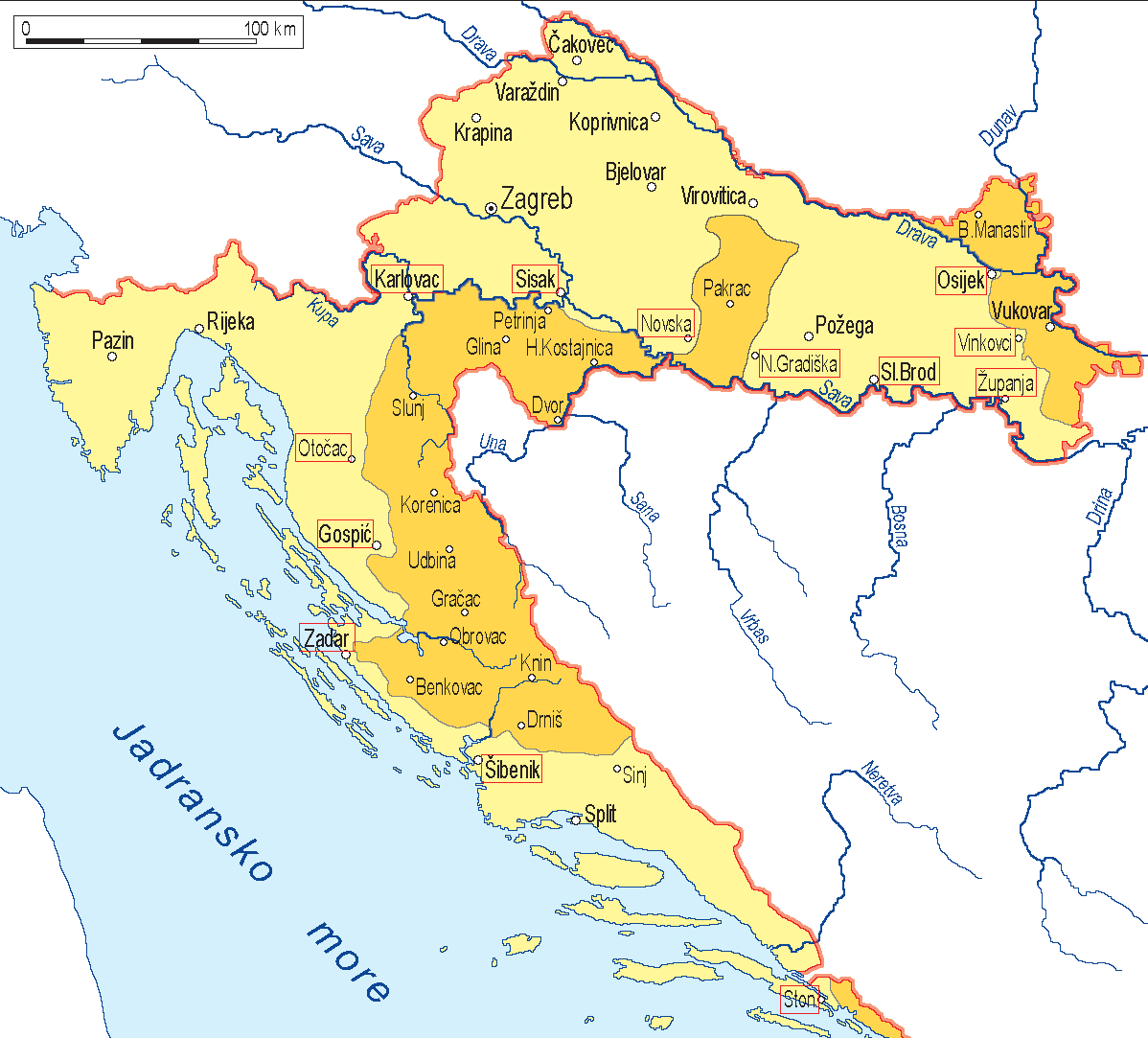 OKUPIRANI DIJELOVI RH.
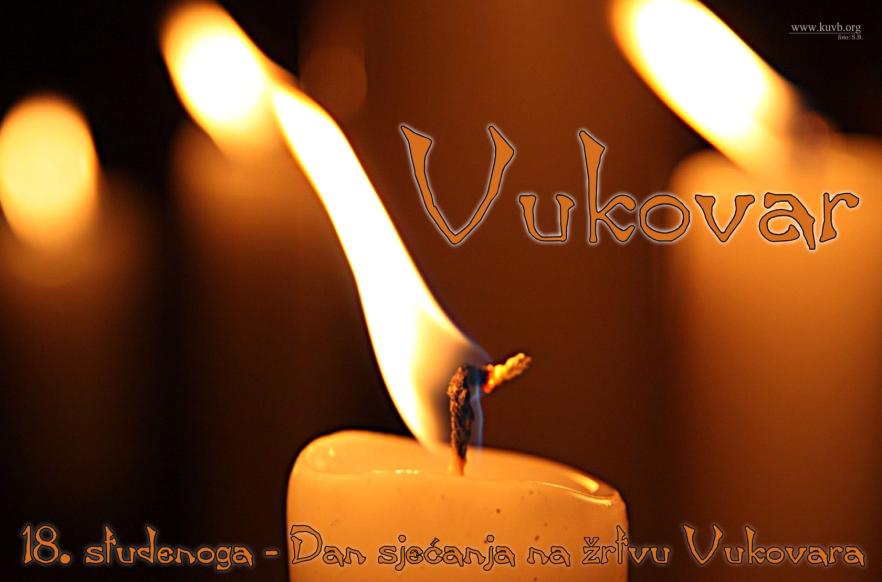 https://www.youtube.com/watch?v=r0DK3CJY5WY
8. 10. 1991. odluka o postanku samostalne i suverene hrvatske države.
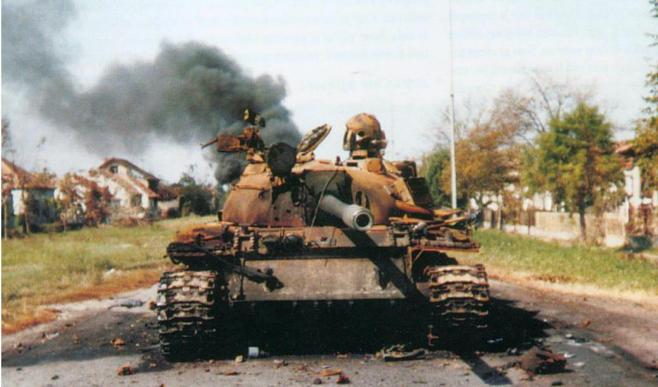 Uslijedili su još žešći napadi, osobito na Vukovar.
87 dana - opsada
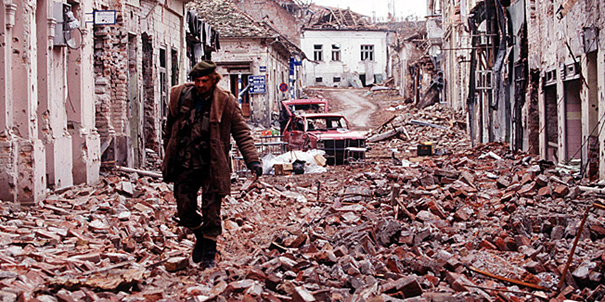 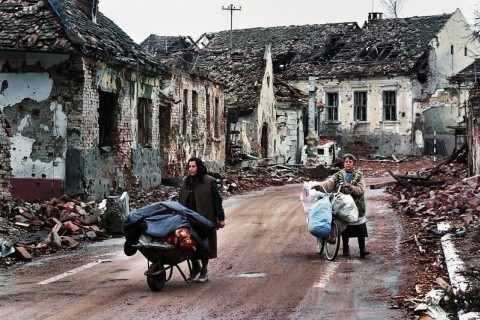 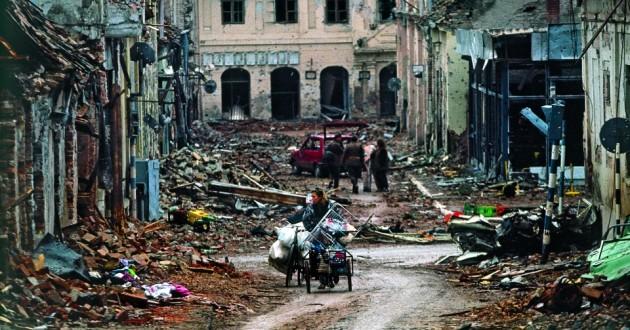 18. 11. 1991. pad Vukovara
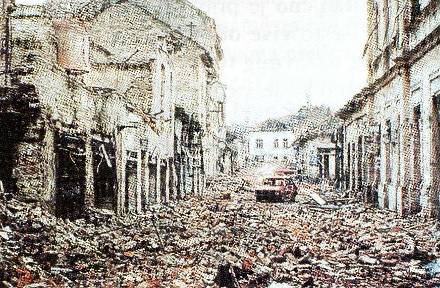 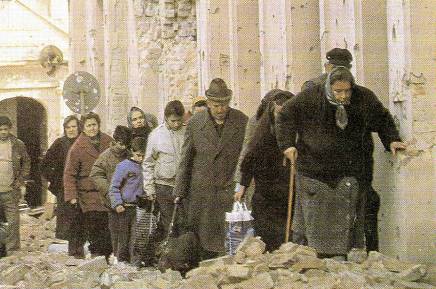 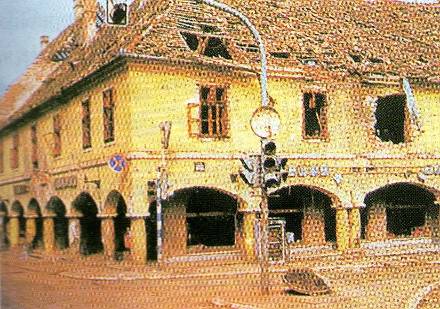 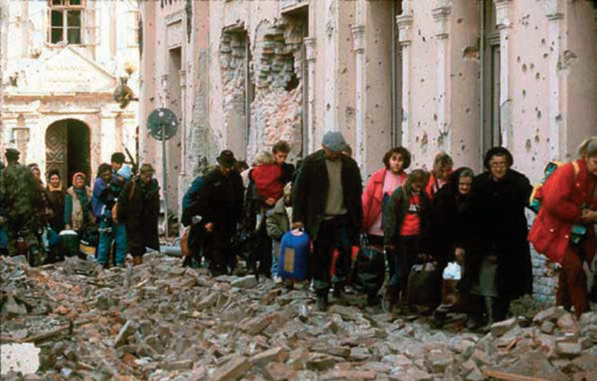 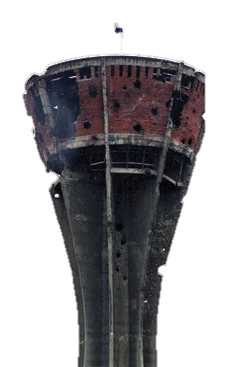 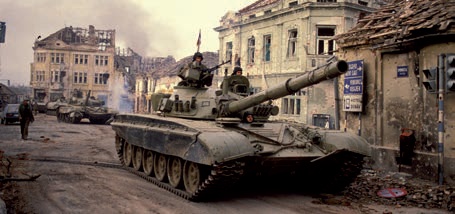 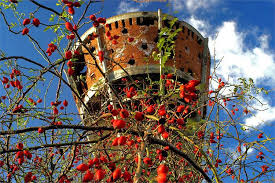 Siniša Glavašević: 1960.-1991.
Novinar
Hrvatski radio Vukovar
Ratni izvjestitelj
odveden je 19.XI.1991. iz vukovarske bolnice i od tada mu se izgubio trag. 
Ovčara
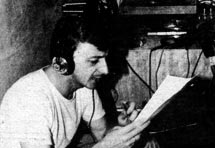 https://www.youtube.com/watch?v=6SiRtCsREzY
Priča o gradu:
Tko će čuvati moj grad, moje prijatelje,
tko ce Vukovar iznijeti iz mraka? Nema
leđa jačih od mojih i vaših, i zato, ako
vam nije teško, ako je u vama ostalo još
mladenačkog šaputanja, pridružite se.
Netko je dirao moje parkove, klupe na
kojima su još urezana vaša imena, sjenu u
kojoj ste istodobno i dali, i primili prvi
poljubac - netko je jednostavno sve ukrao
jer, kako objasniti da ni Sjene nema?
Blago Zadro: 1944.-1991.
Zapovjednik  obrane Vukovara
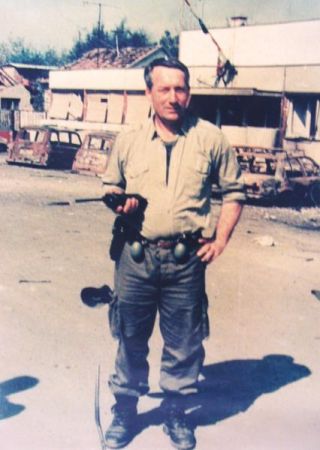 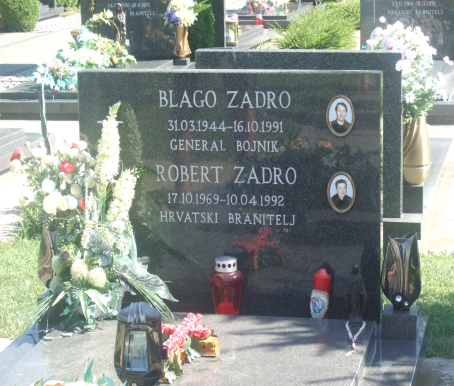 https://www.youtube.com/watch?v=n1b_coo2Pk0 – Blago Zadro
Trpinjska cesta
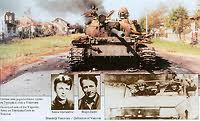 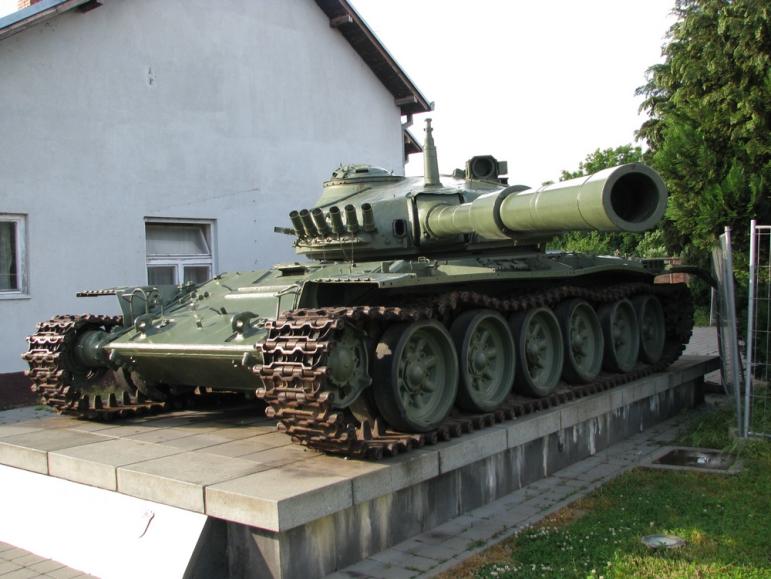 Ovčara
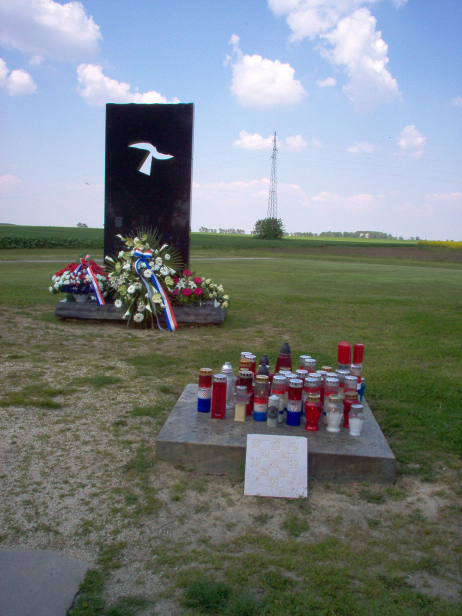 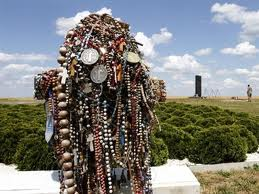 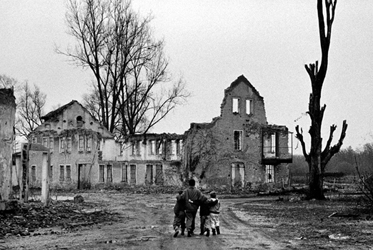 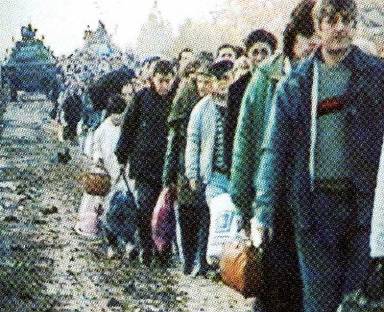 Do kraja 1991. godine trećina hrvatskog teritorija bila je okupirana i razrušena, a prognano je oko 500.000 ljudi.
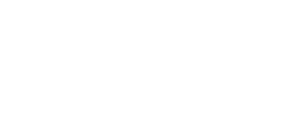 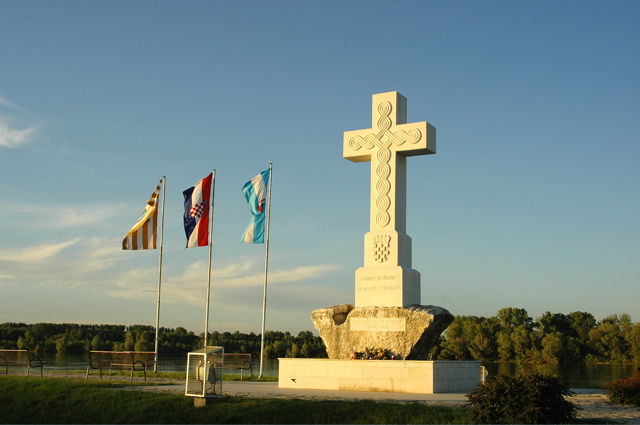 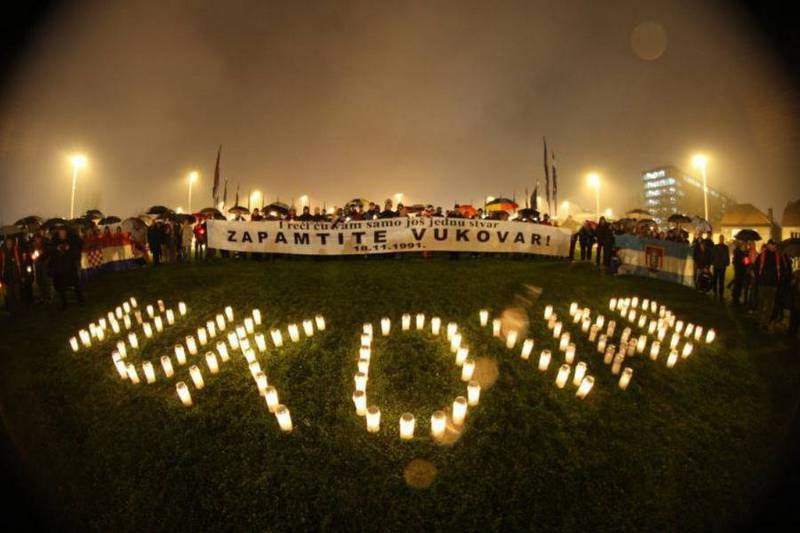 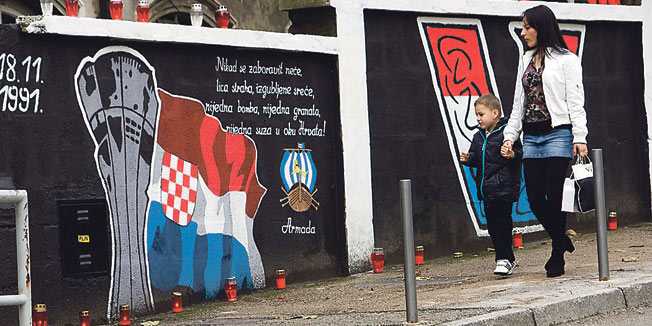 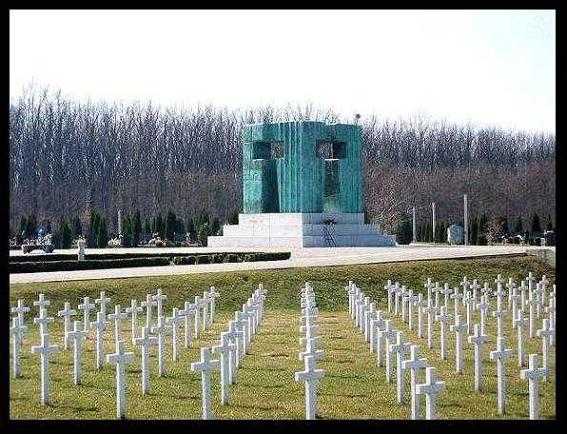 Poginulo je i ubijeno više od 15.000 civila i branitelja
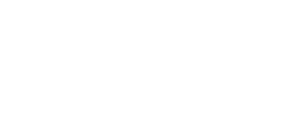 Marija Peakić Mikuljan Vukovarska
kulturna djelatnica
 lektorica
urednica 
književnica
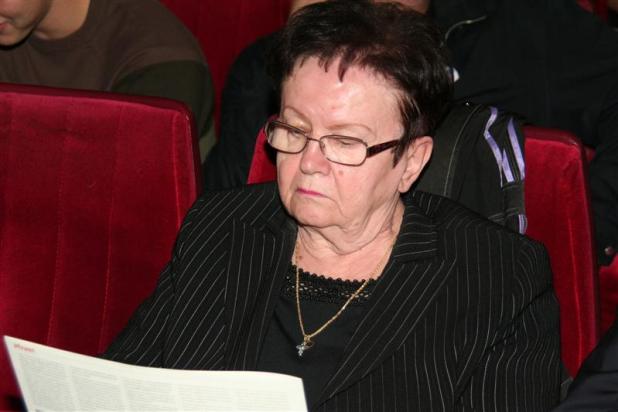 Vladimir Kočiš Zec  Gospodine generale
pjevač
glazbenik
skladatelj
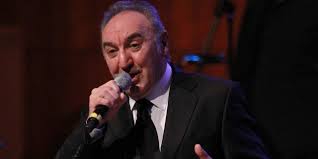 https://www.youtube.com/watch?v=DQmPnKNZeZ4
Hrvoje Hegedušić Stoji grad
https://www.youtube.com/watch?v=NCQSEIaWSts
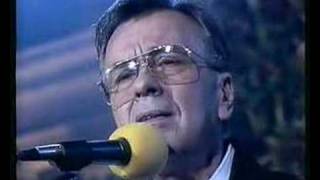 Zlatni dukati -Vukovar, Vukovar
https://www.youtube.com/watch?v=PWiDJ3yUgcs
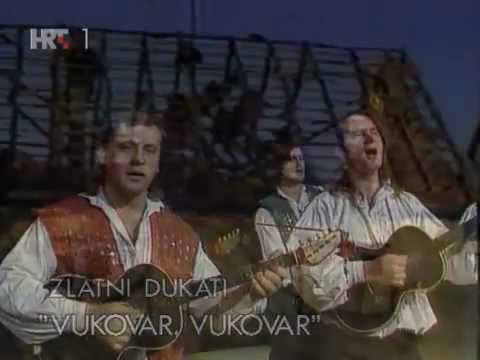 Zlatni dukati Ne dirajte mi ravnicu
https://www.youtube.com/watch?v=wp4dkYVbcfM
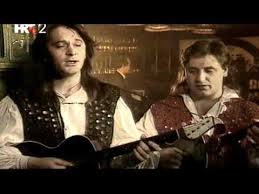 Shorty i Miroslav Štivić Dok Dunav
https://www.youtube.com/watch?v=ydQdtdJ5WVo - Shorty
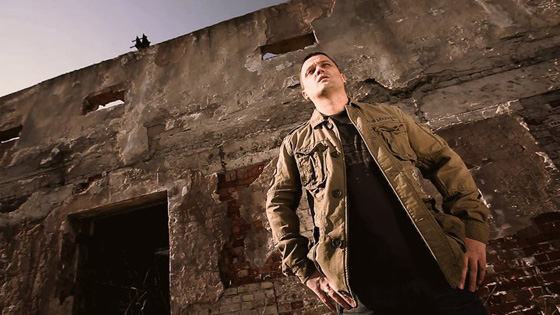 Vukovar se vraća kući - film
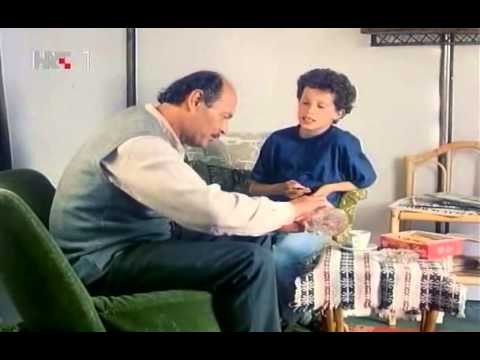 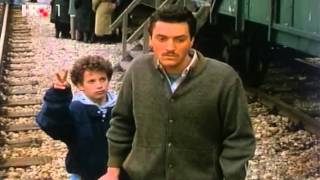 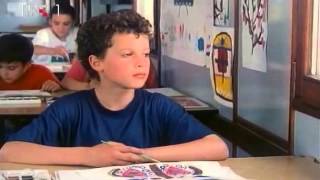 Bitka za Vukovar - strip "Papak" Frane Petruša
"Domovinski rat u stripu"
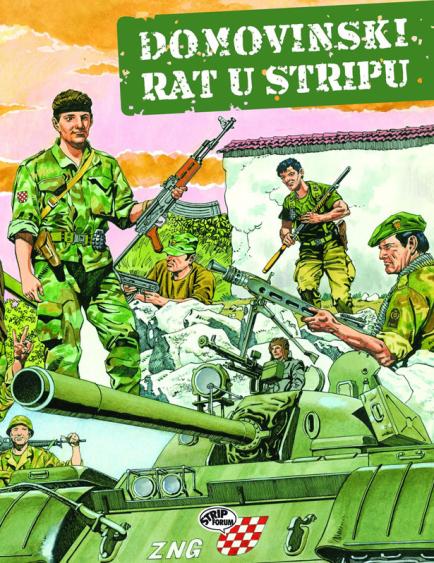